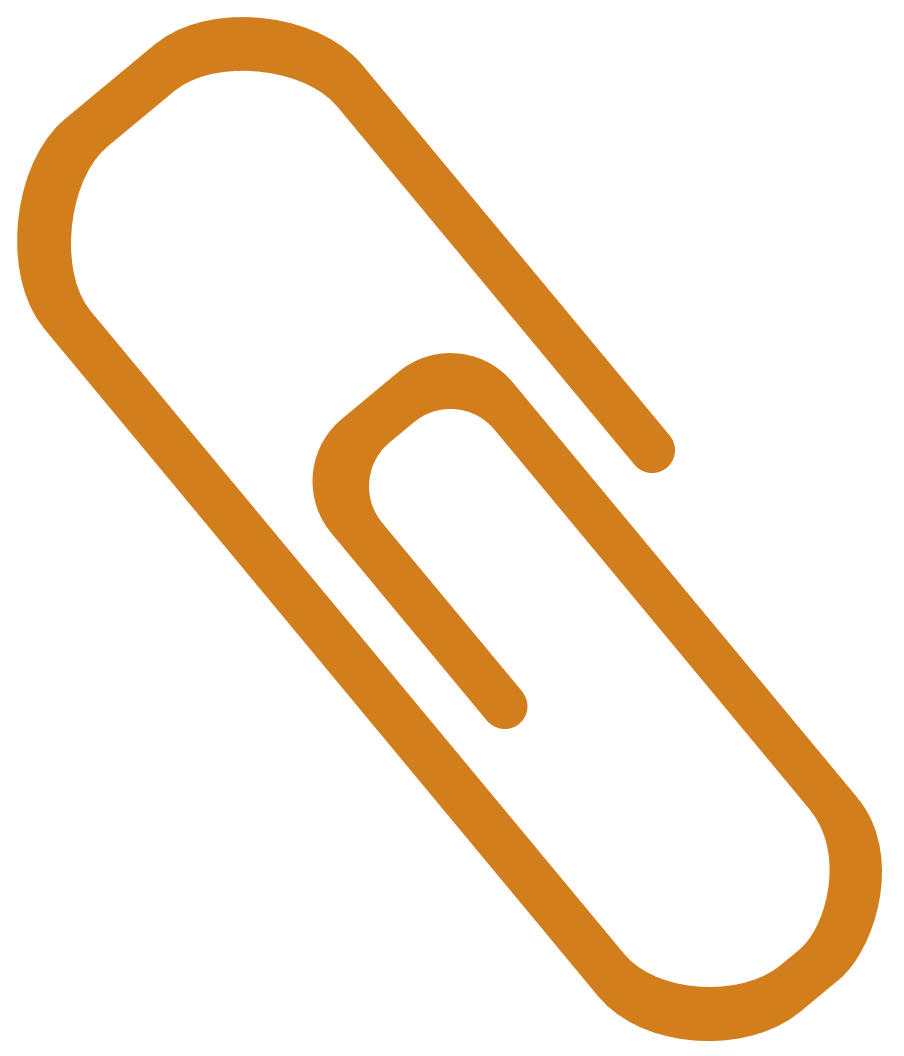 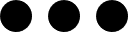 barn som rettighetshavere
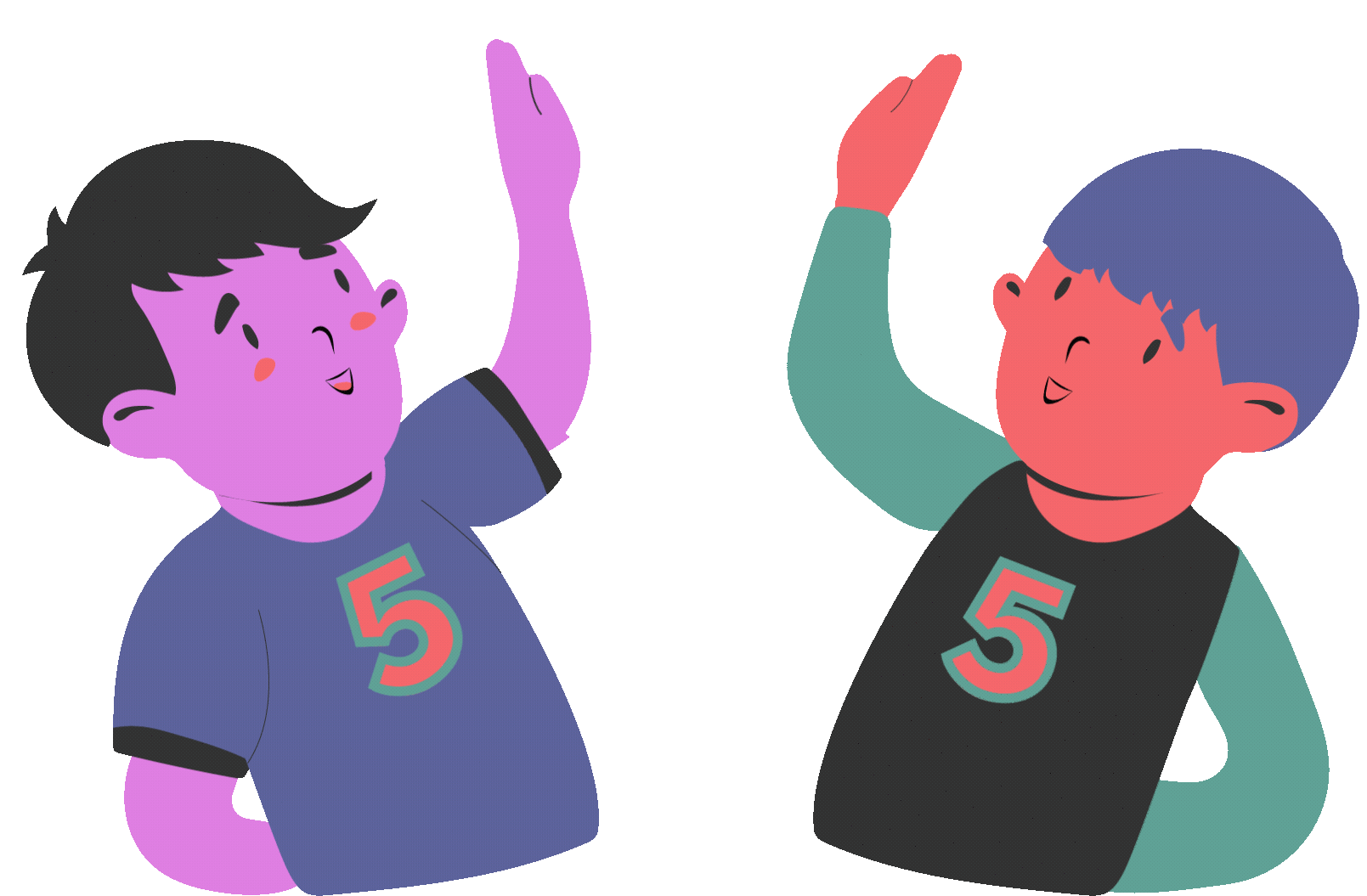 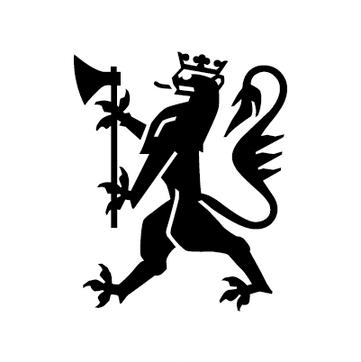 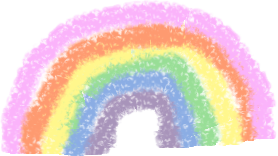 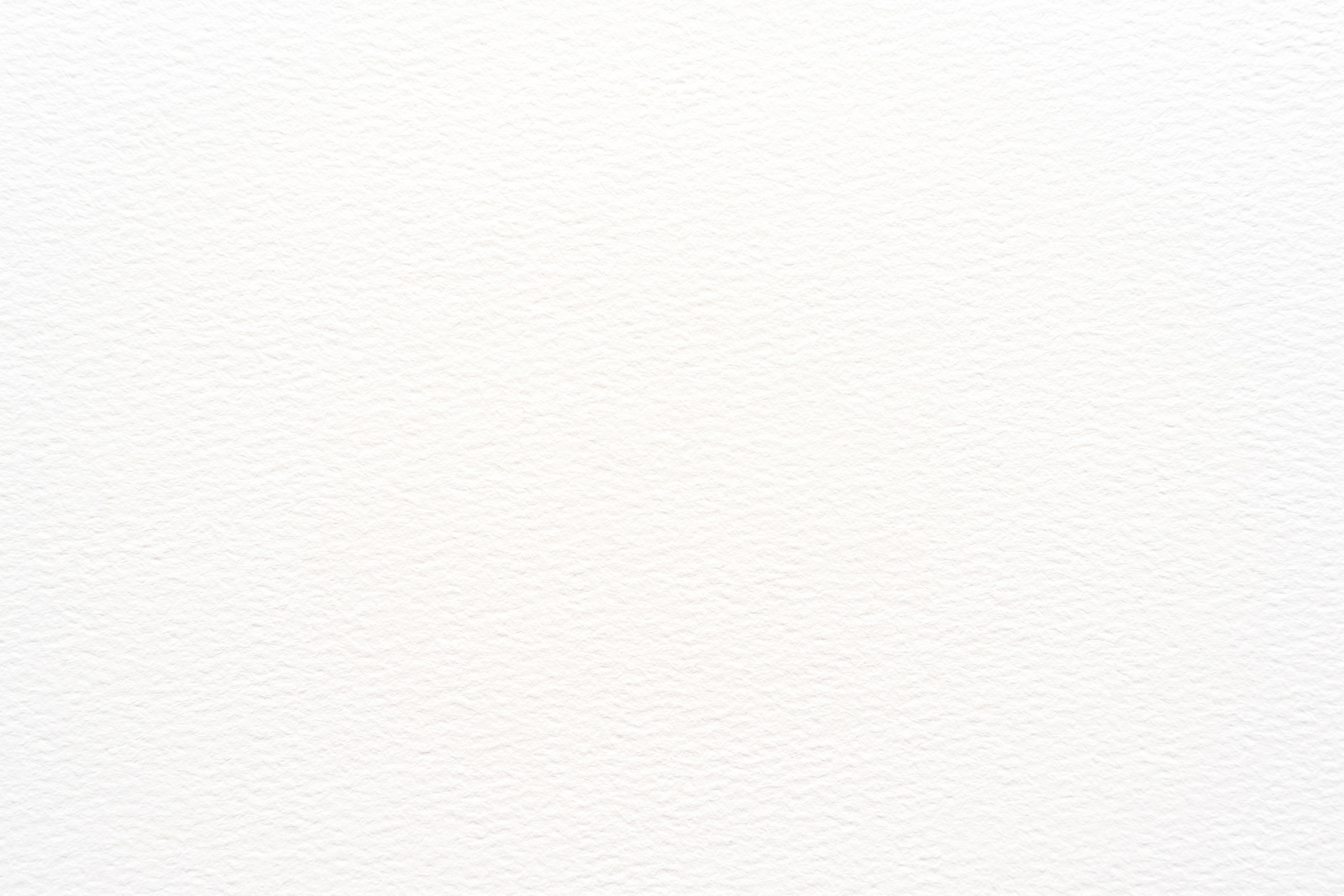 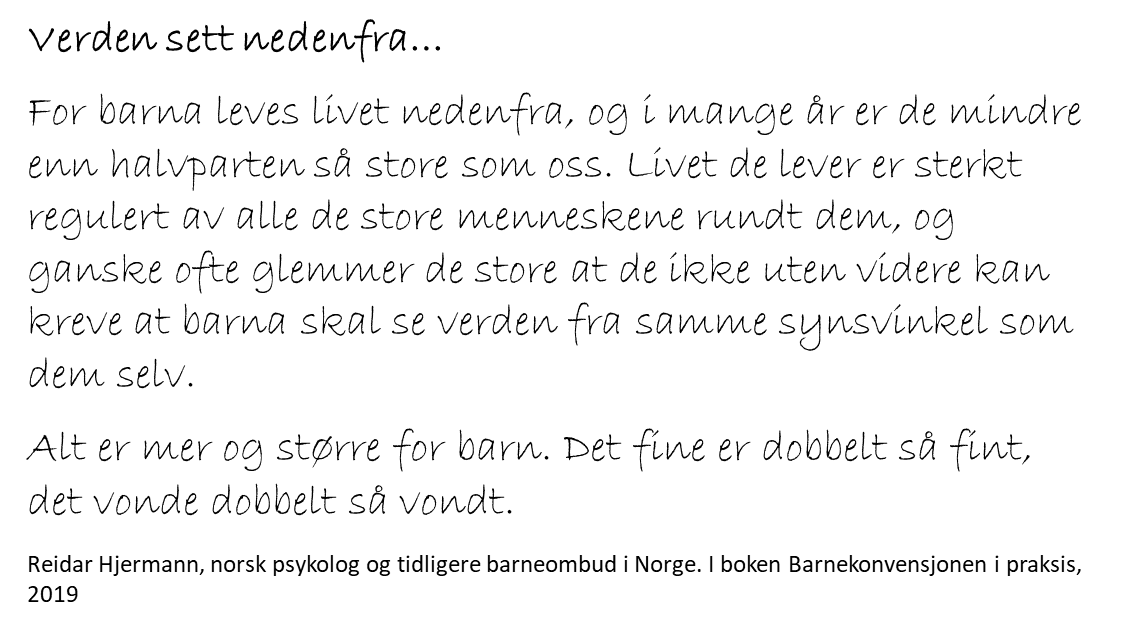 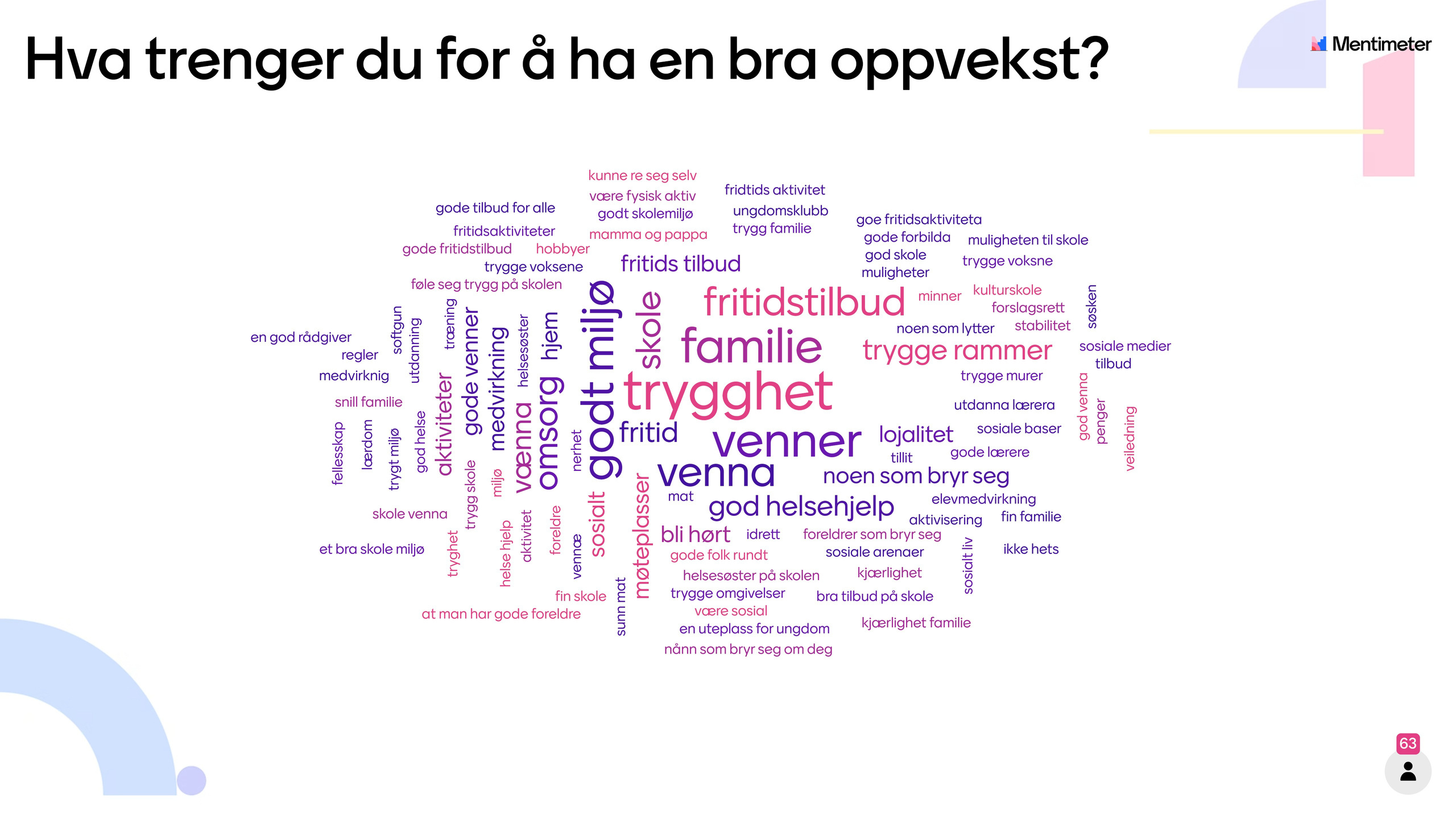 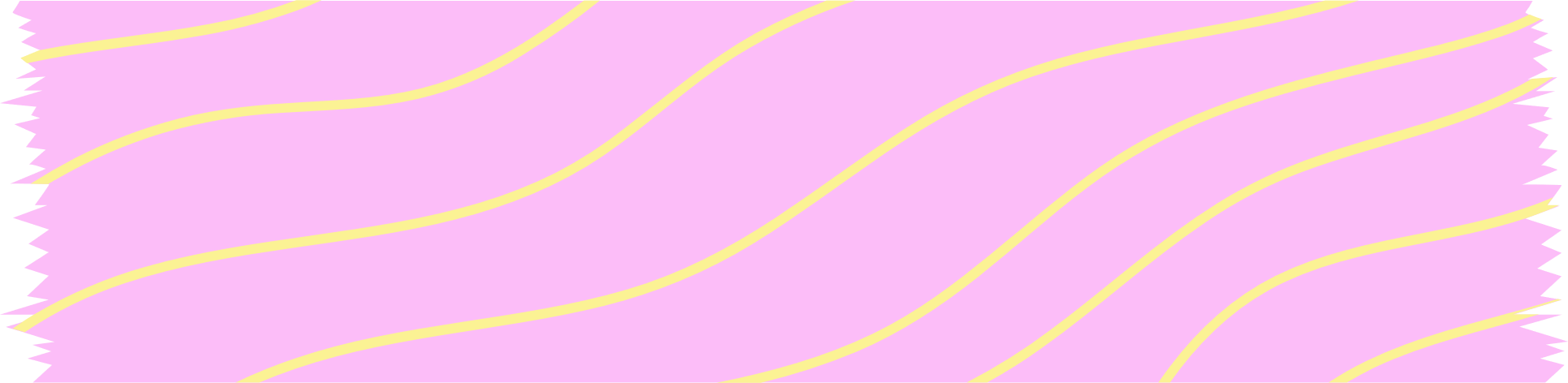 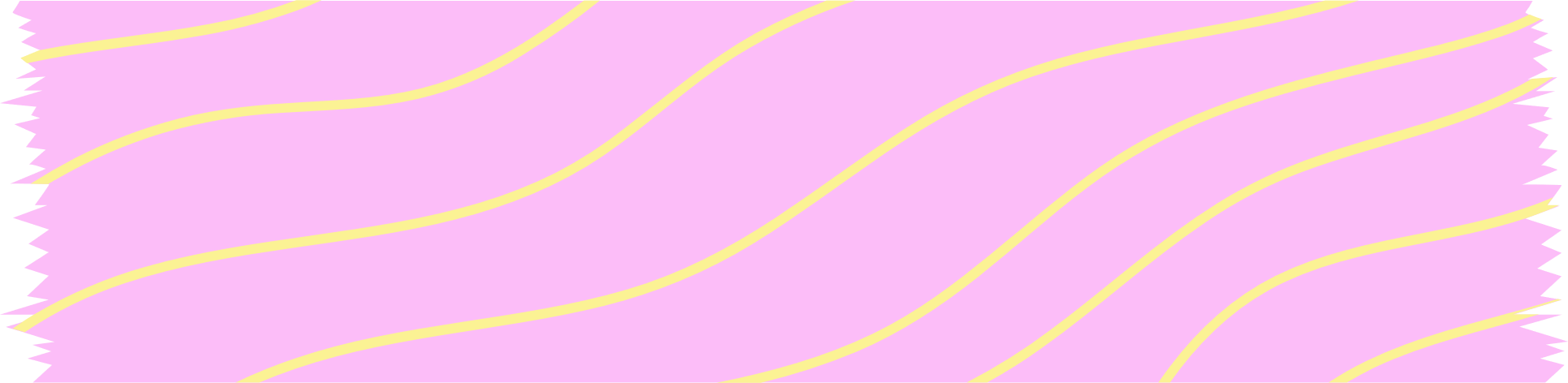 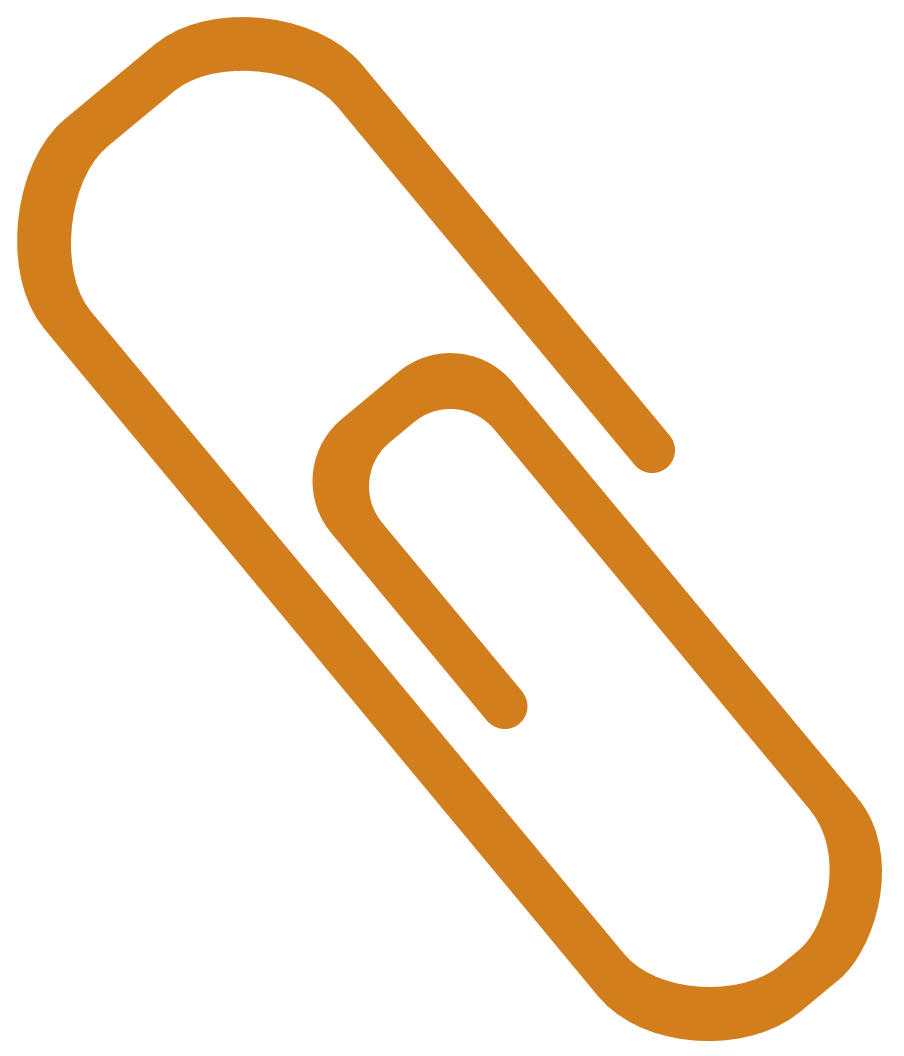 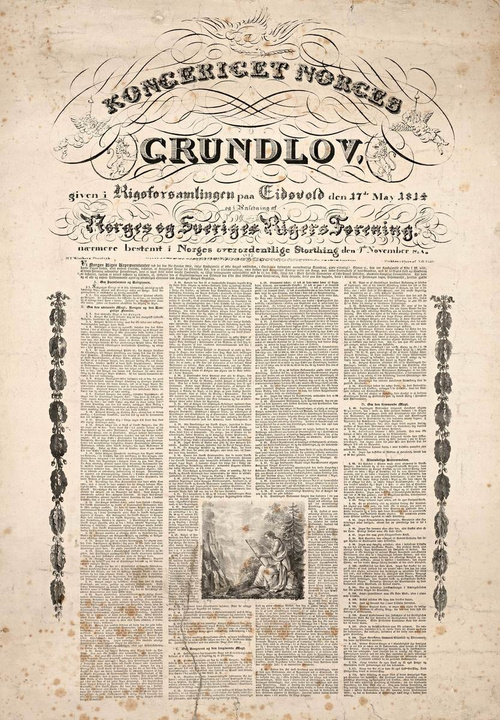 Grunnloven §104
Barn har krav på respekt for sitt menneskeverd. De har rett til å bli hørt i spørsmål som gjelder dem selv, og deres mening skal tillegges vekt i overenstemmelse med deres alder og utvikling

Ved handlinger og avgjørelser som berører barn, skal barnets beste være et grunnleggende hensyn

De statlige styresmaktene skal legge til rette for utviklingen til barnet og se til at det får den økonomiske, sosiale og helsemessige tryggheten som det trenger, helst i sin egen familie
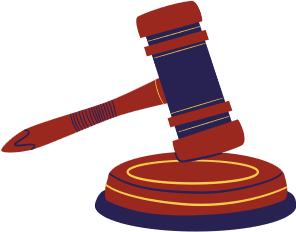 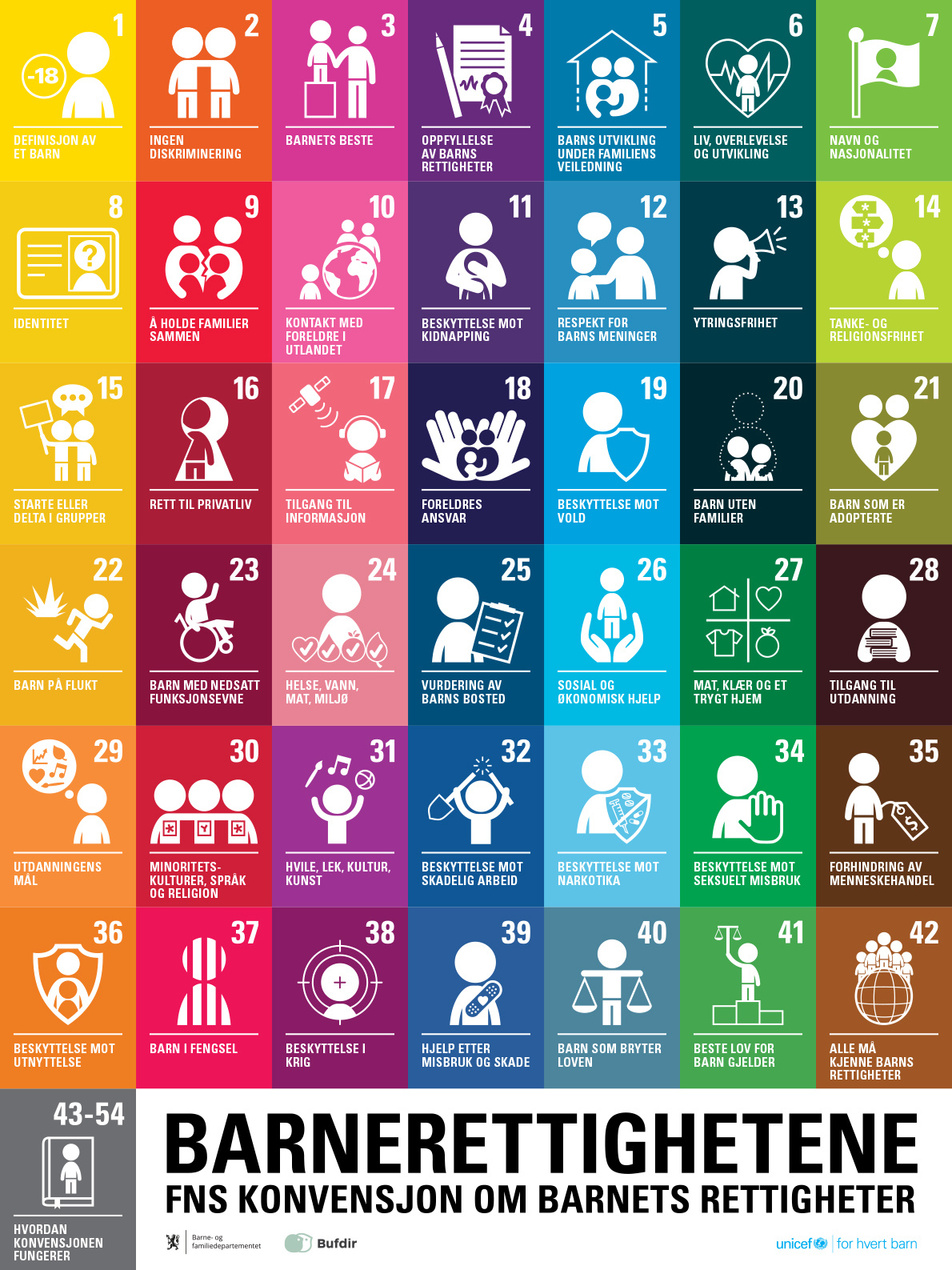 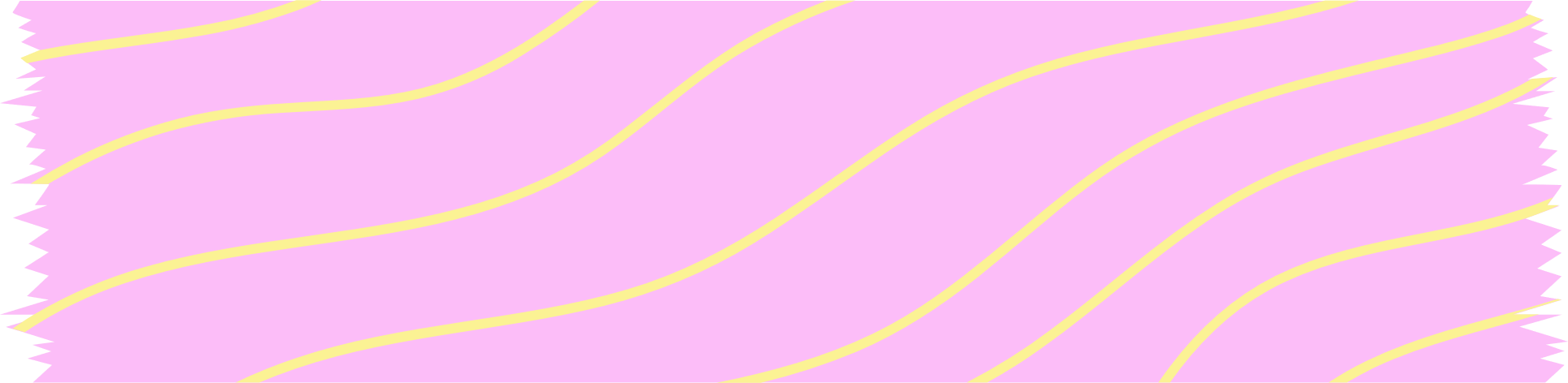 BARNERETTIGHETS-
VURDERINGER
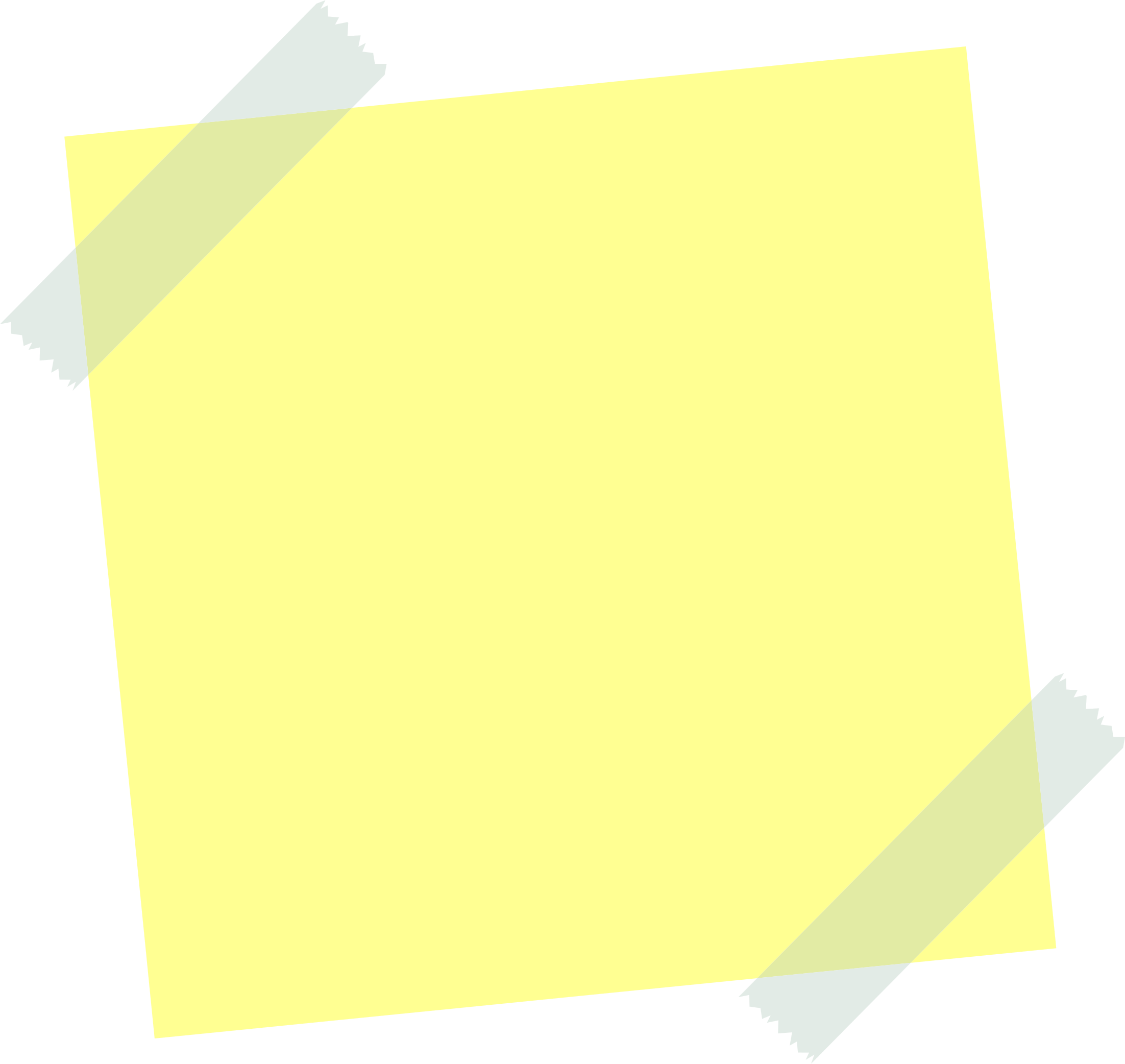 Angår
dette
barn?
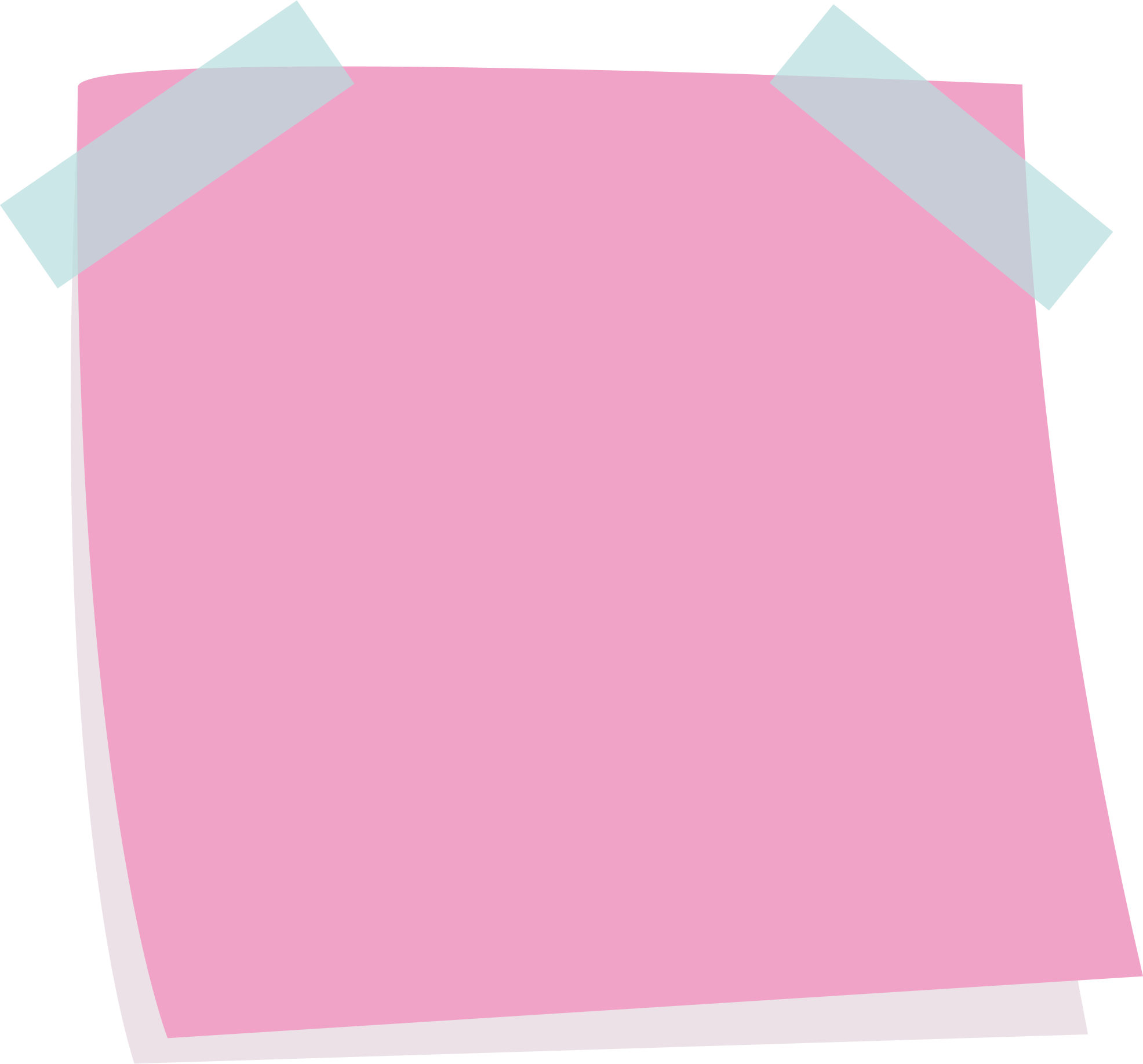 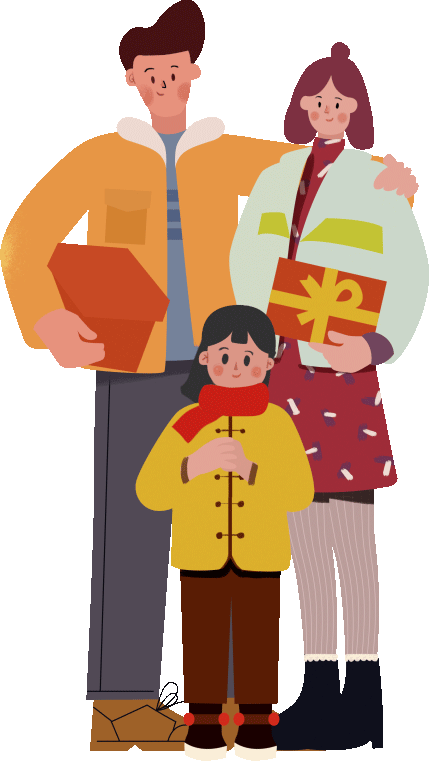 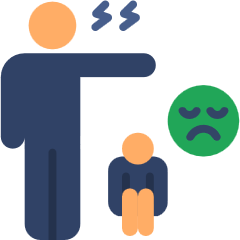 Hvilke 
rettigheter?
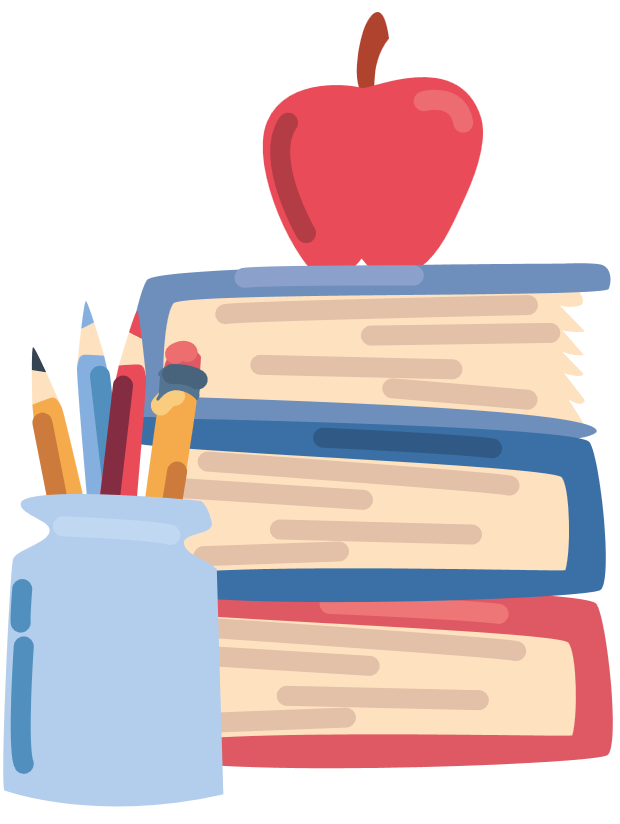 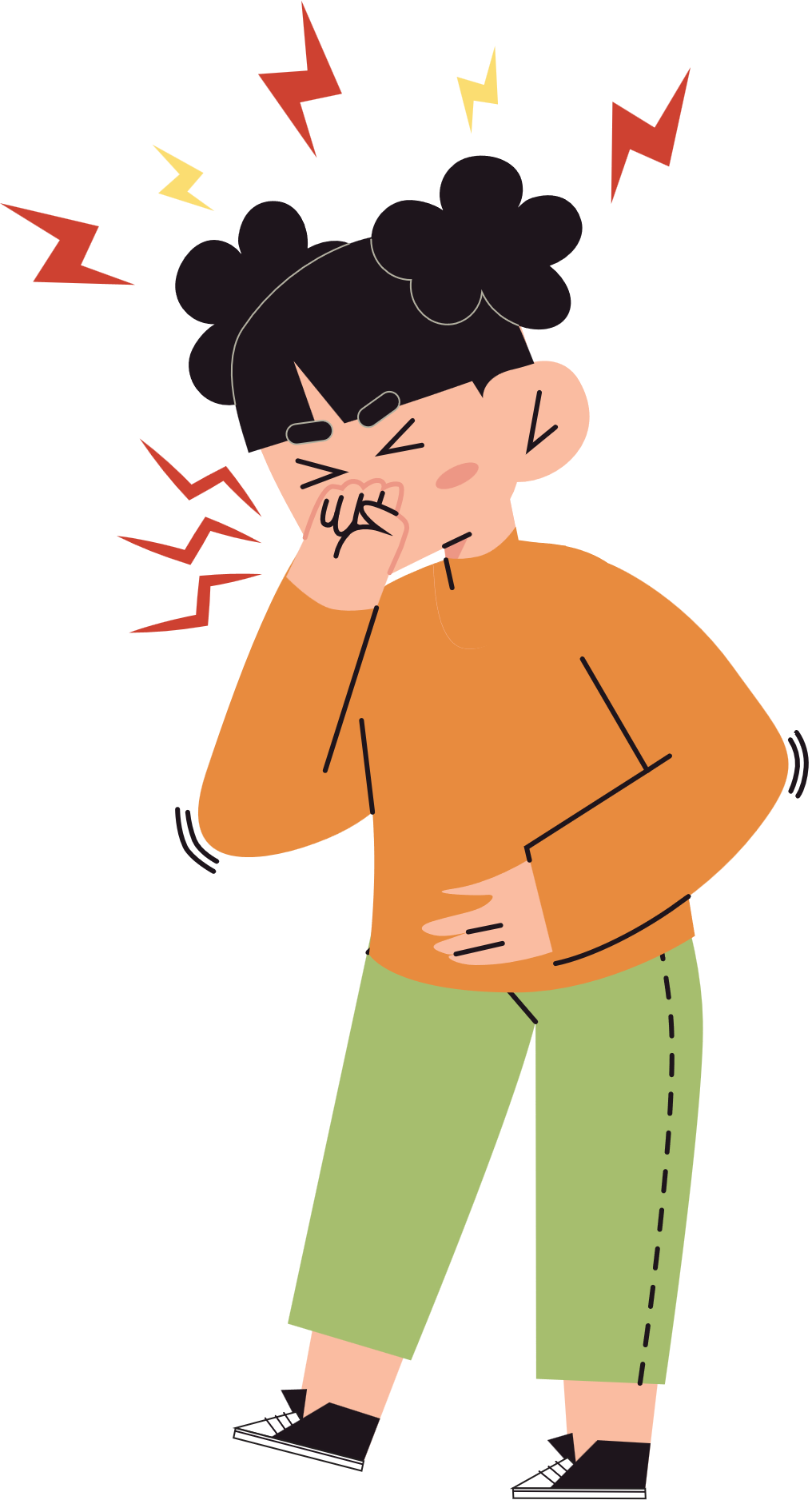 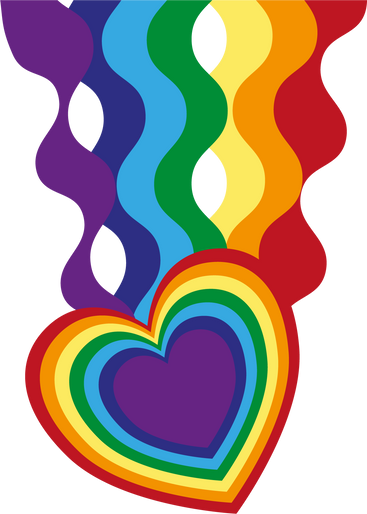 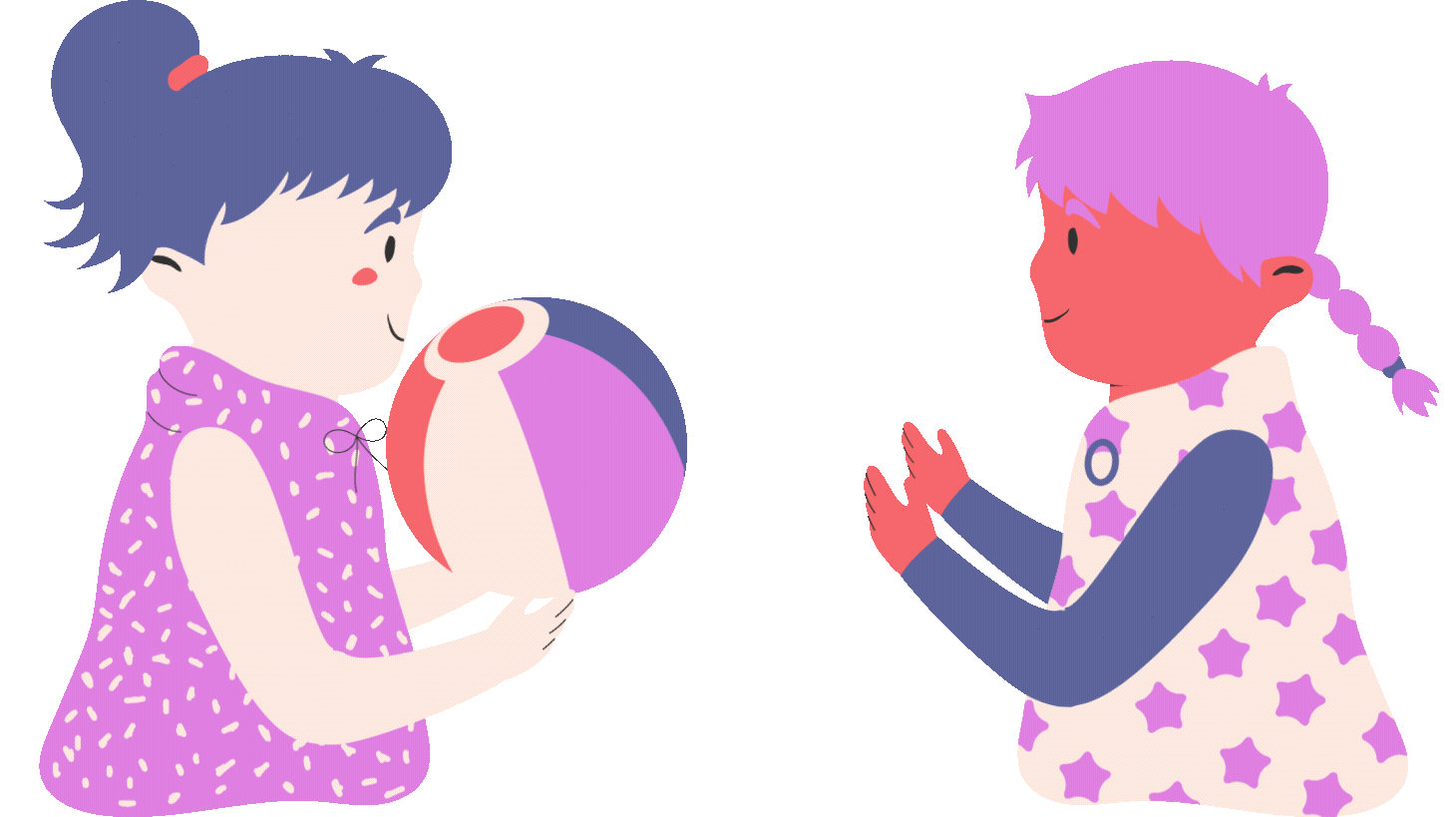 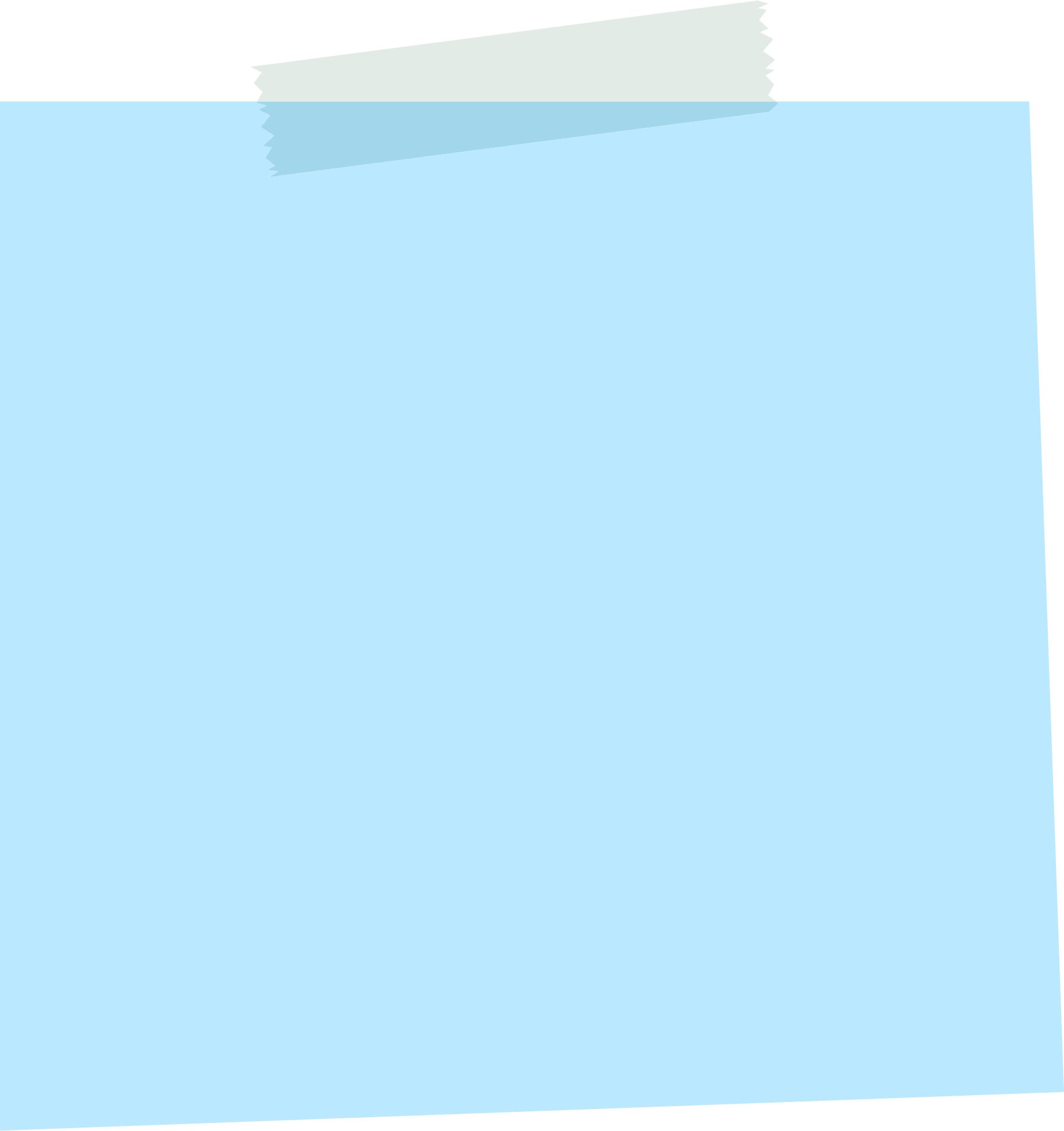 Har barnet blitt 
hørt?
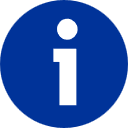 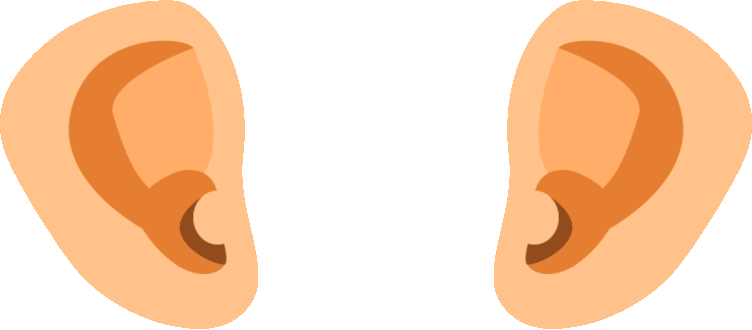 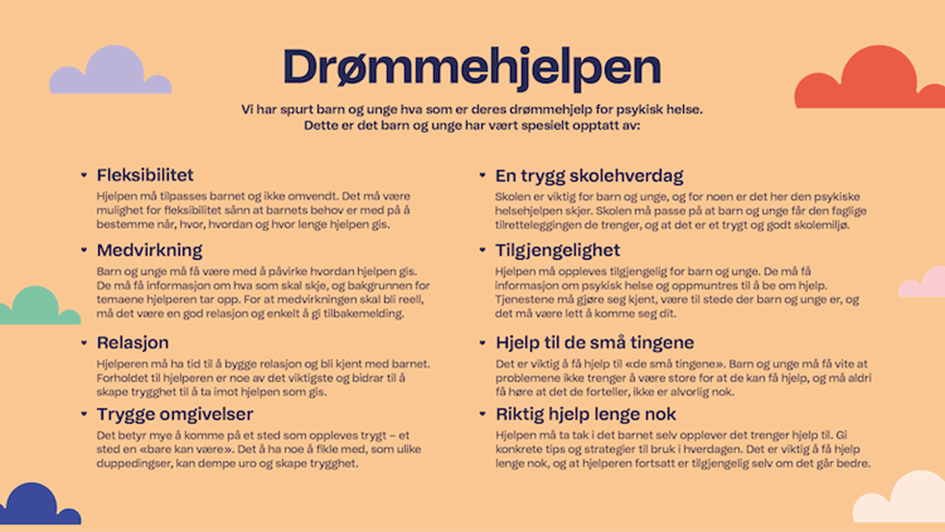 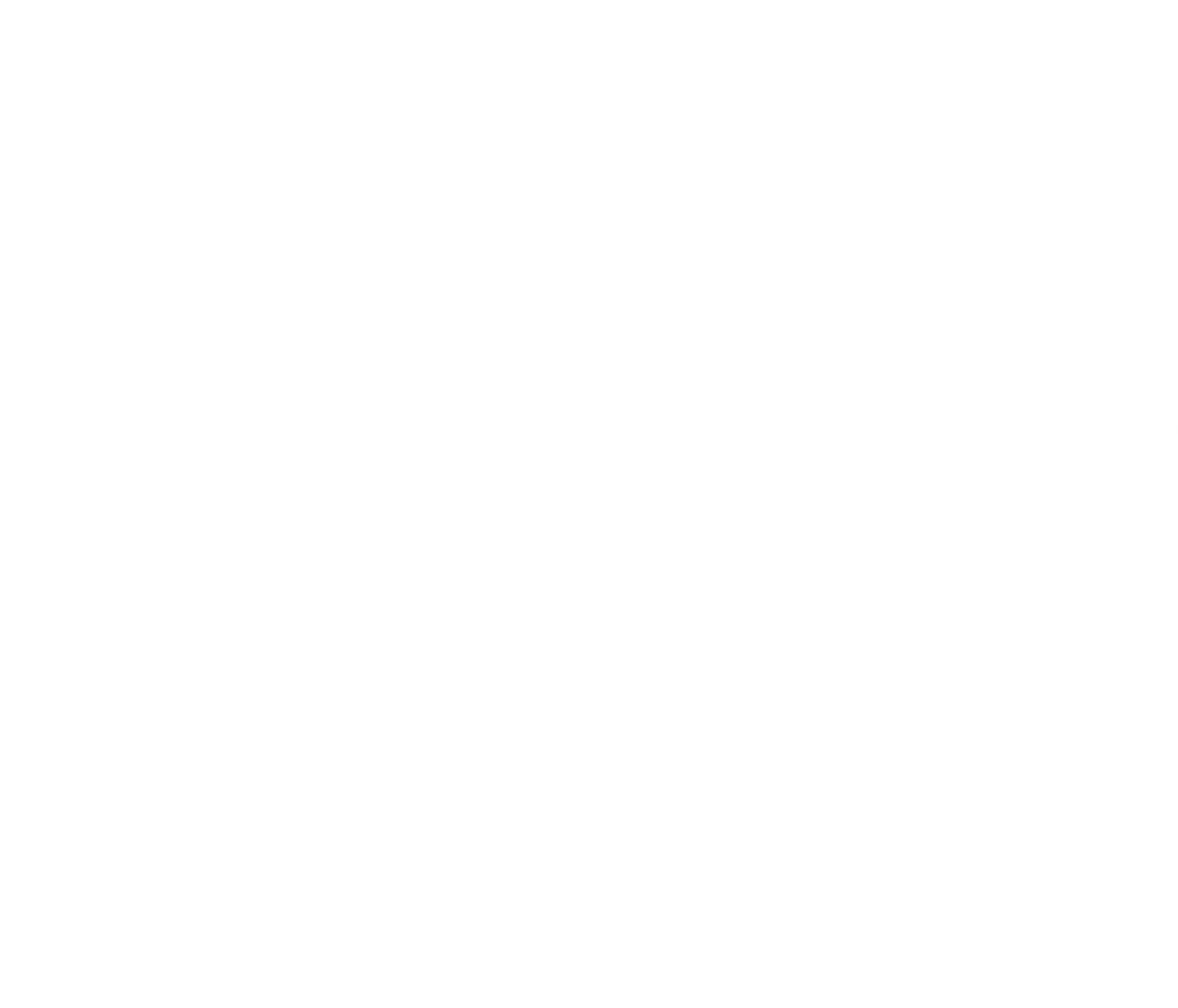 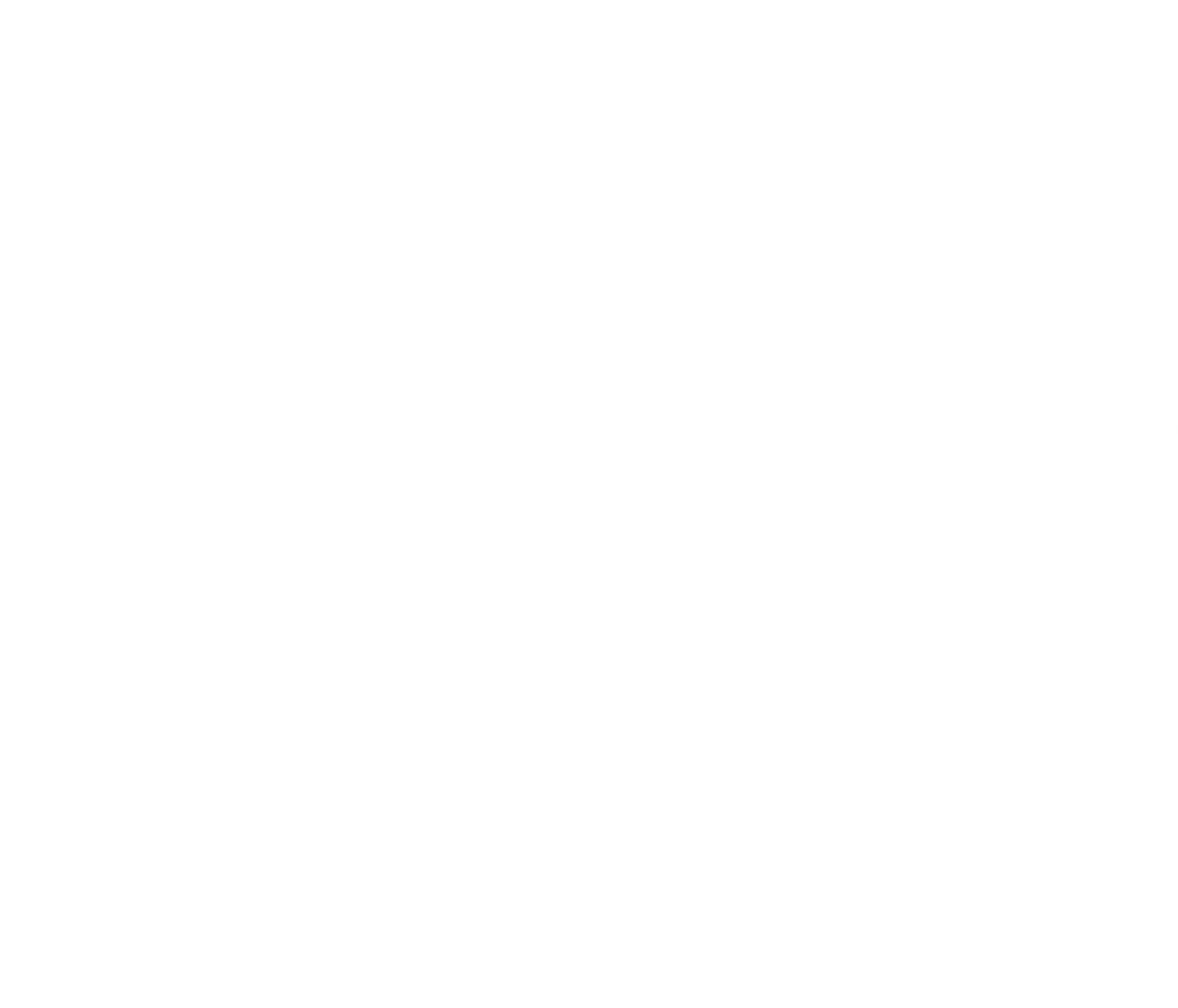 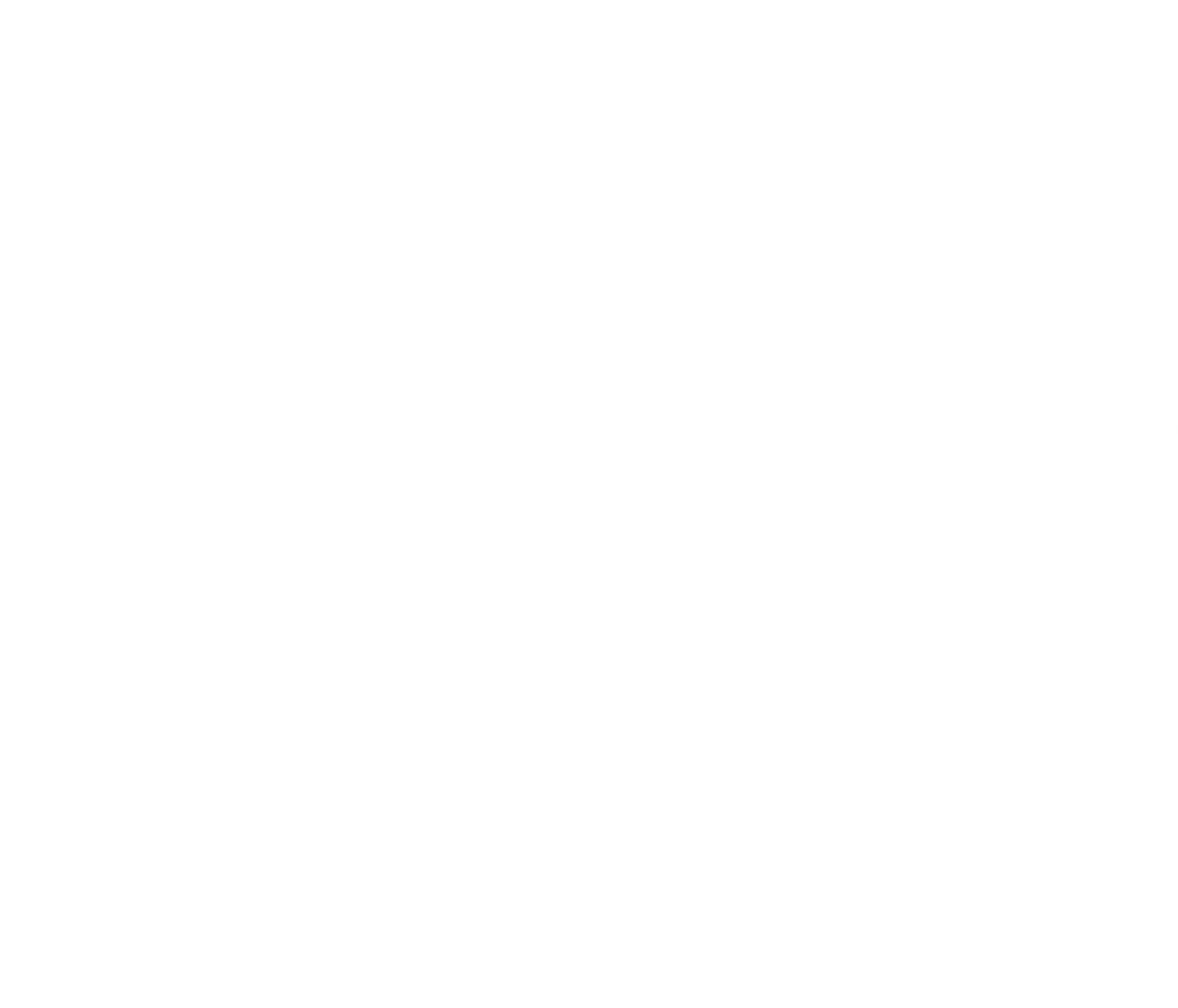 Barnet har ekstrem lojalitet til mor eller far
i et rusbelastet hjem. Det er kjempeviktig å
være varsom på denne lojaliteten»
Forsøke å få barnet til å 
se  at de ikke har
ansvar for 
foreldrene,
Åpenhet. Ikke tenk svar-hvitt. 
Det kan væremye bra og fint i familien og med foreldrene
på tross av rusen
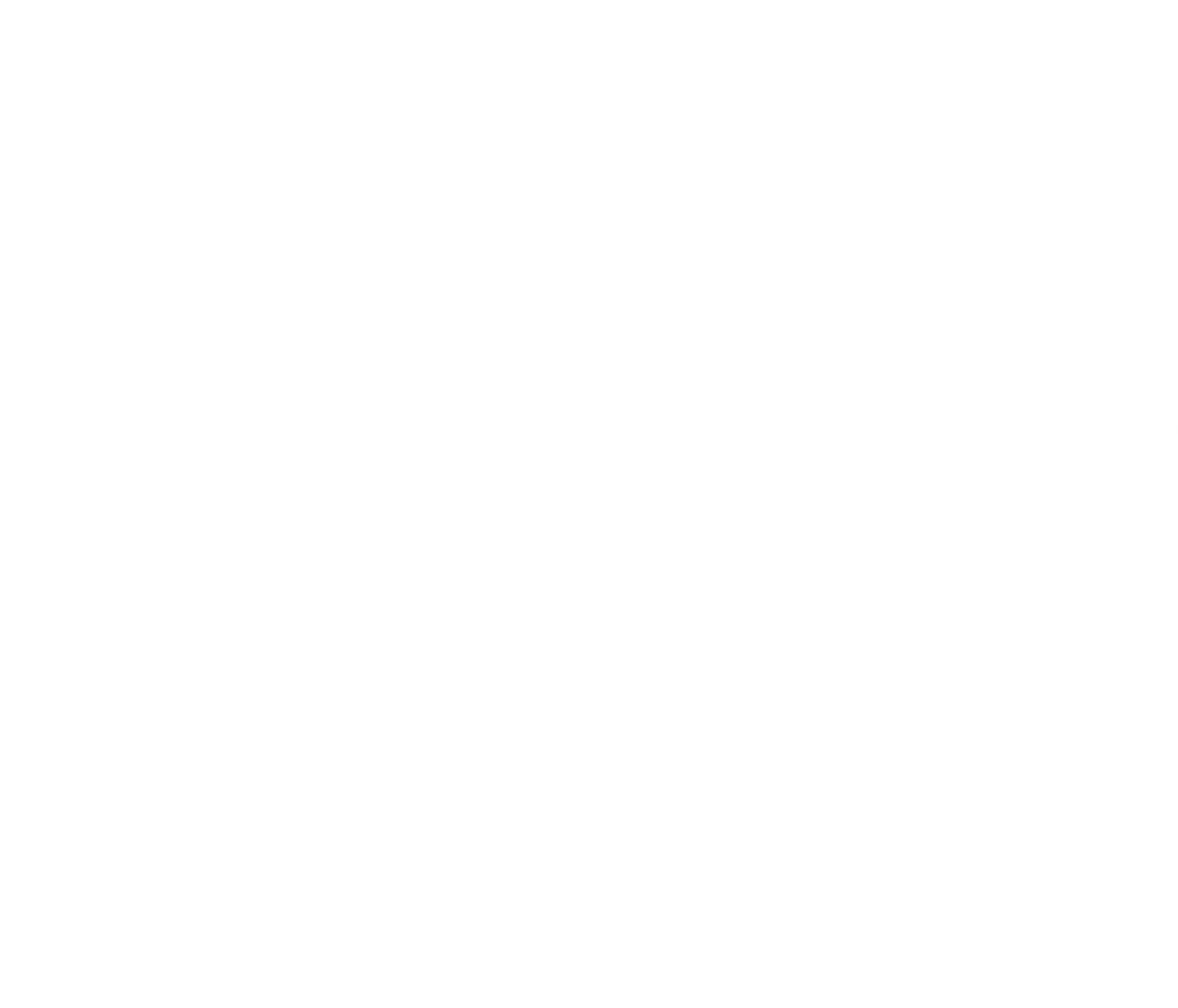 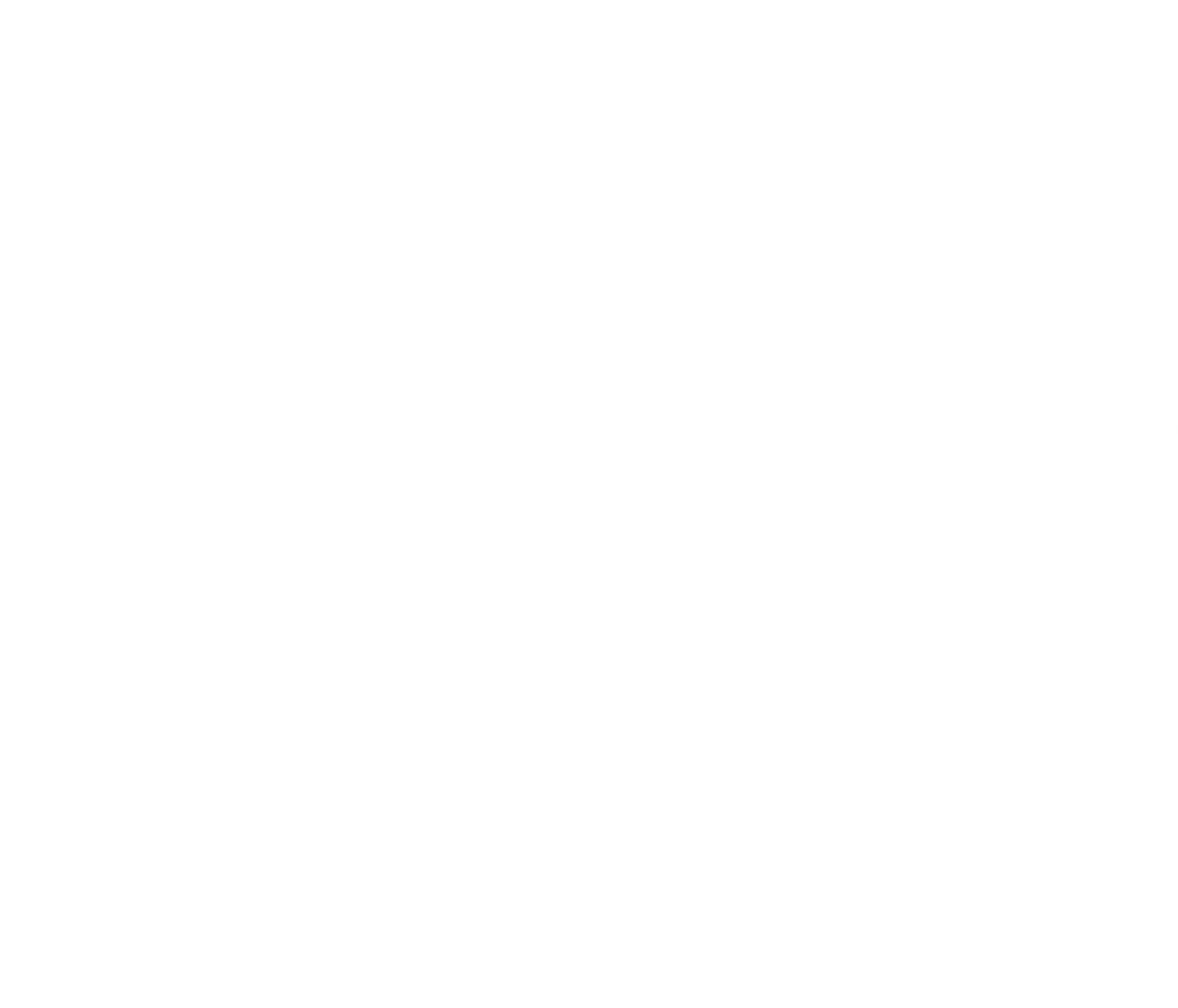 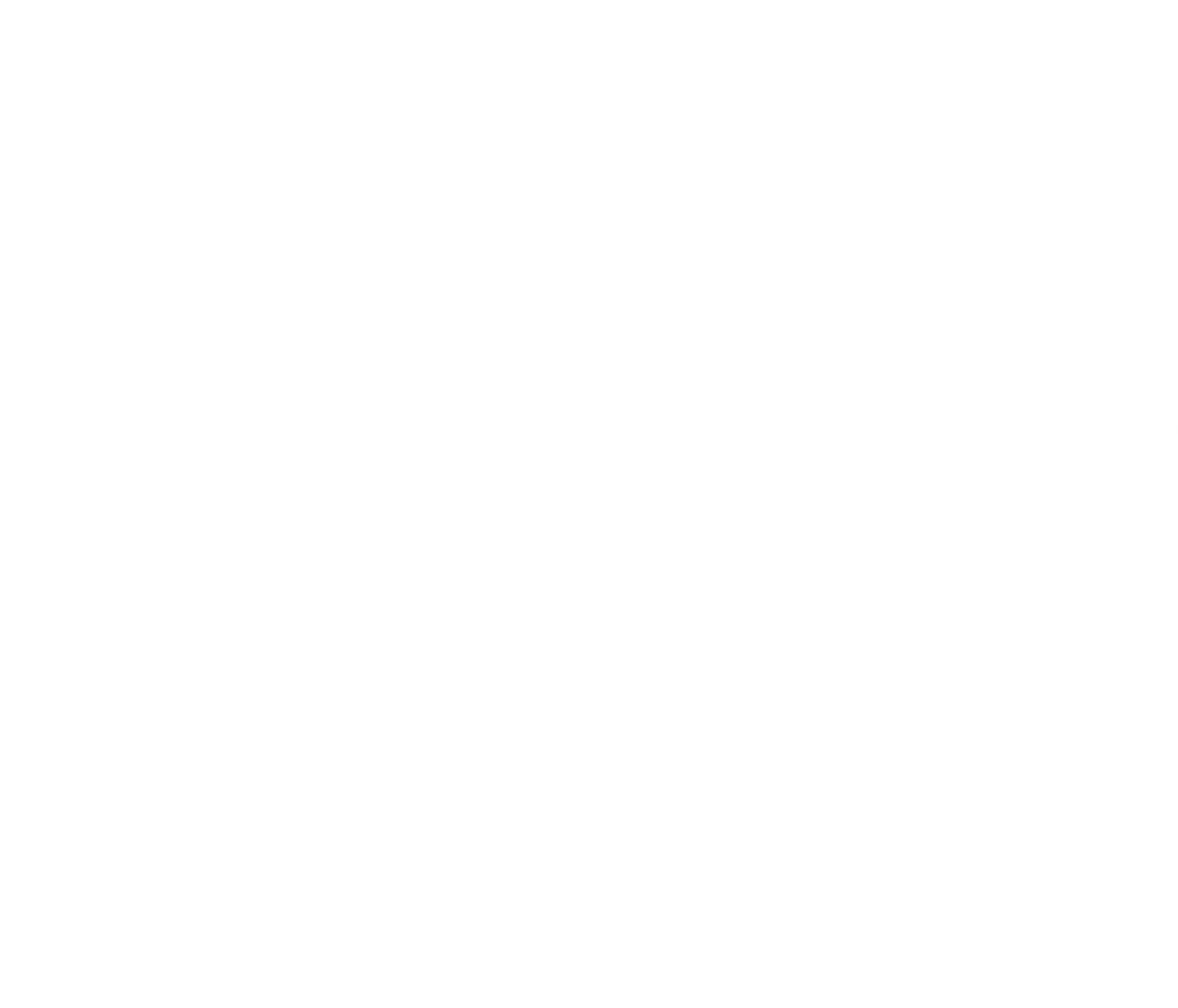 «Vær ærlig. 
Oppdater og forklar gjennom
prosessen»
Gi kunnskap om hva 
rus er og hvordan det
påvirker deg og 
den som har rusproblemer
Ikke føle skam, 
la barna også komme i fokus 
selv om forelder
er pasienten
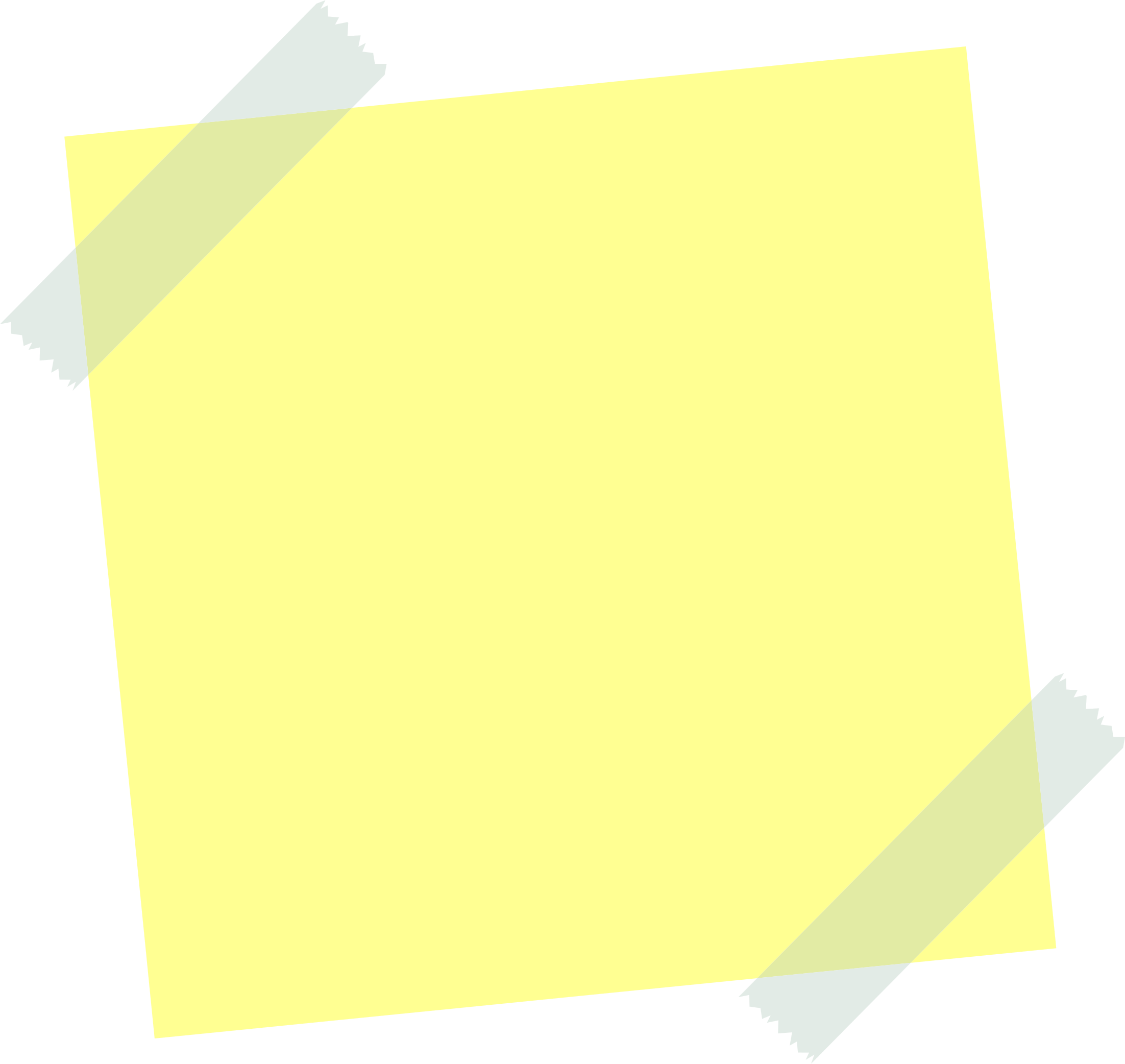 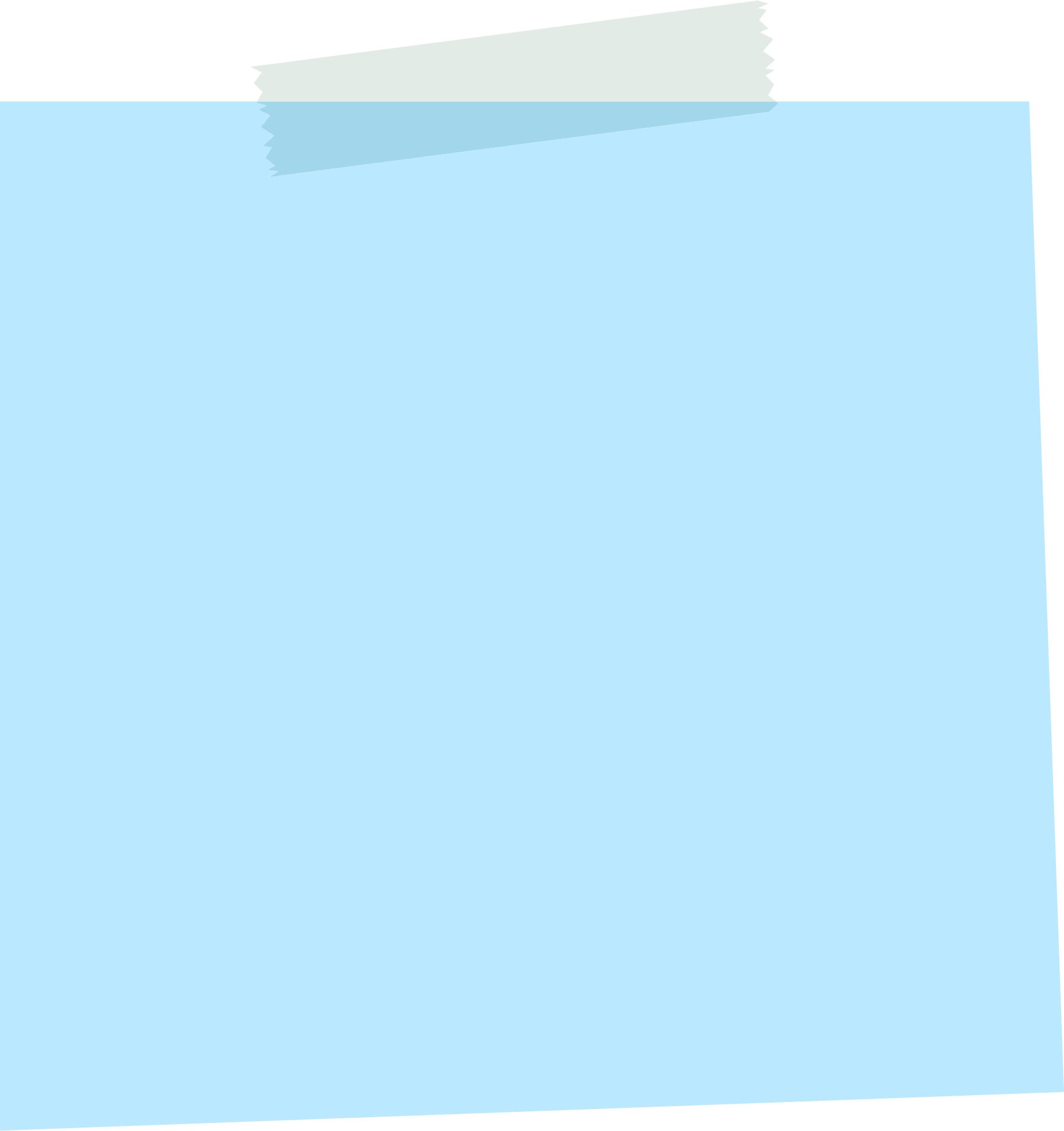 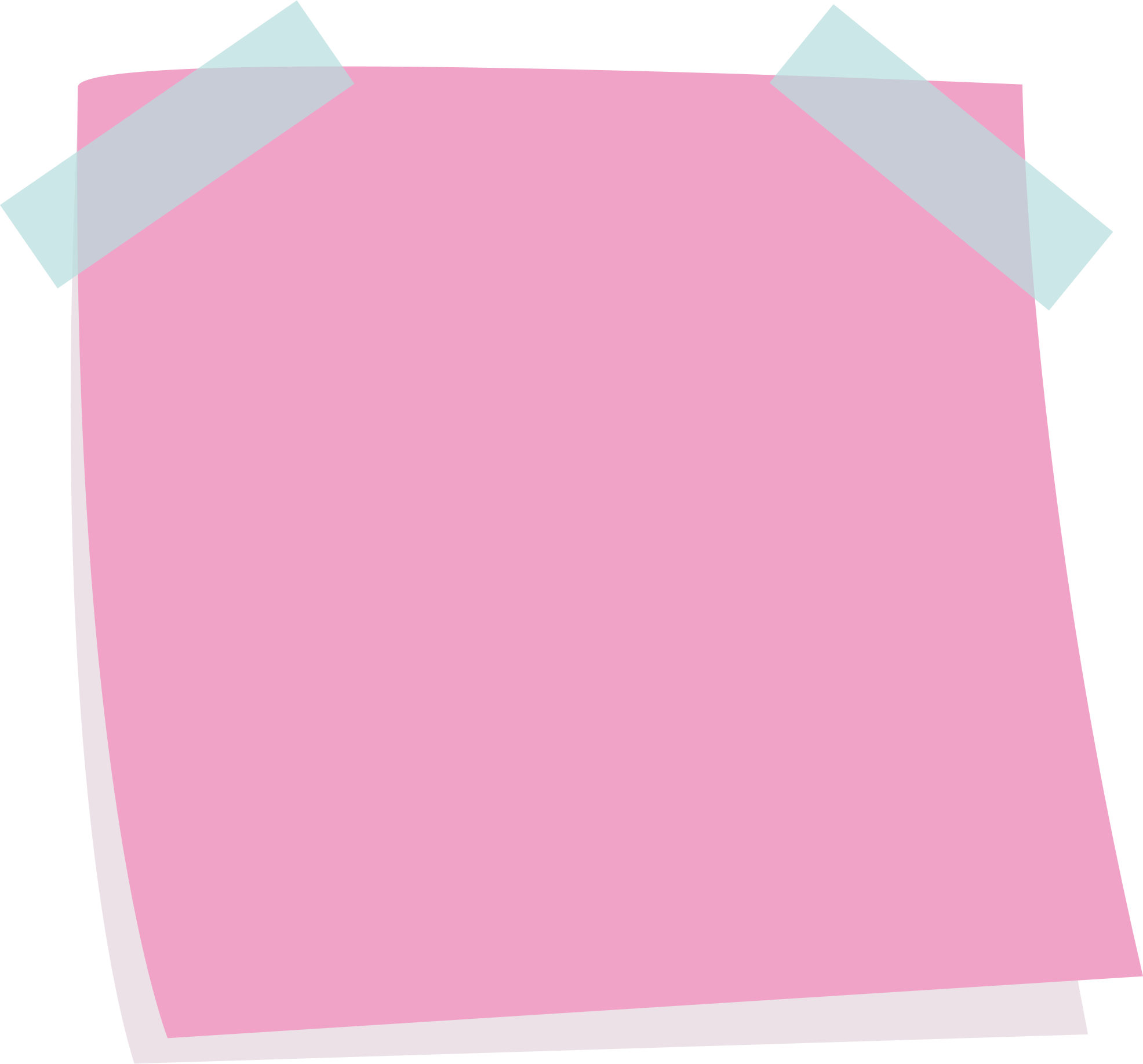 Angår 
dette 
barn?
Har barnet blitt 
hørt?
Hvilke 
rettigheter?
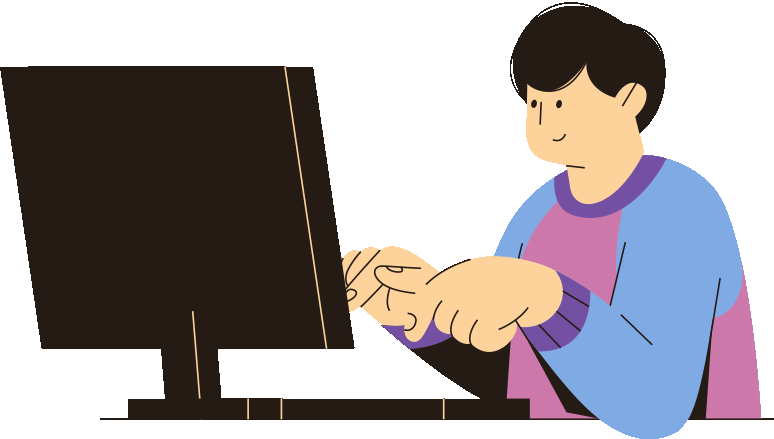 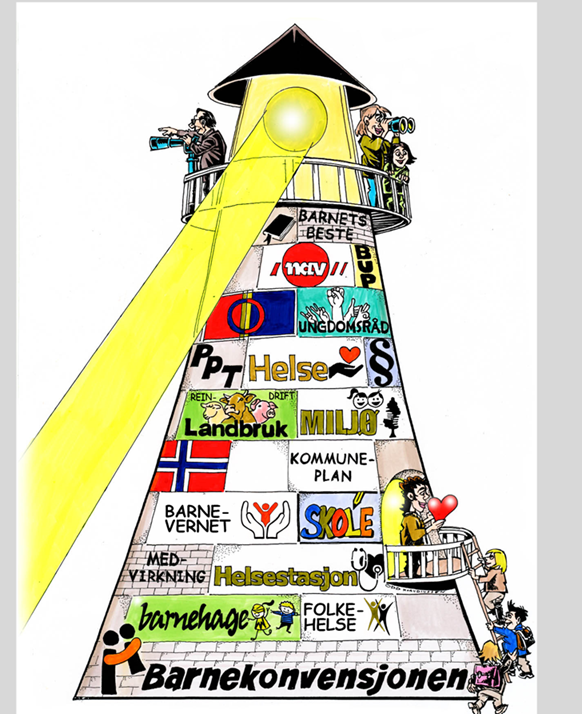 grdav@statsforvalteren.no